Who were the Anglo-Saxons and Vikings?
Year 5 Autumn 2: History
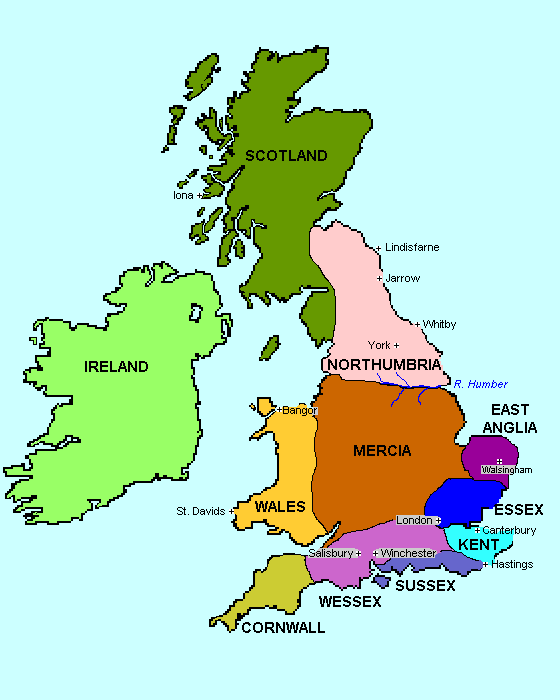 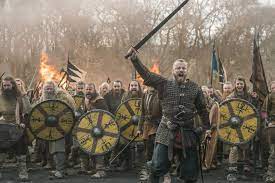 Key knowledge
Where did the Anglo-Saxons and Vikings come from?
When did the Anglo-Saxons and Vikings arrive in Britain?
Who were the Anglo-Saxons?
Why did the tribes come to Britain?
How was Anglo-Saxon Britain ruled?
Who was Alfred the Great?
What happened to the Anglo-Saxons?
How different were the Anglo-Saxons and the Vikings?
Where did the Anglo-Saxons and Vikings come from?
Where did the Anglo-Saxons come from?
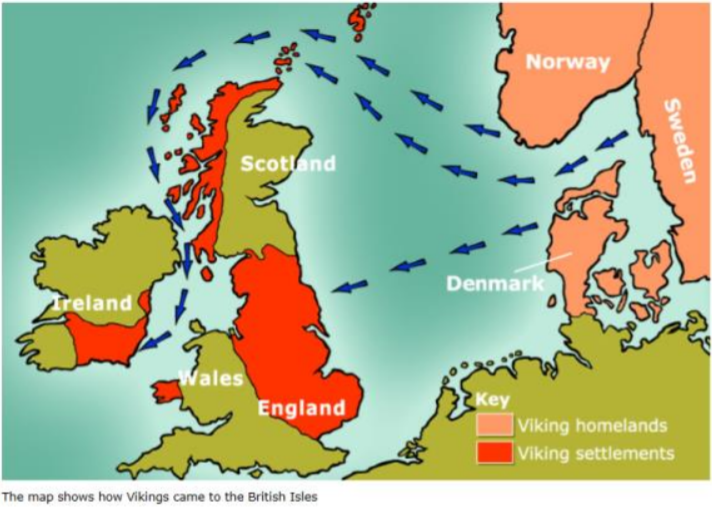 Anglo-Saxons from Germany, Denmark and the Netherlands, across the North Sea.
Vikings from Norway, Denmark and Sweden (Scandinavia).
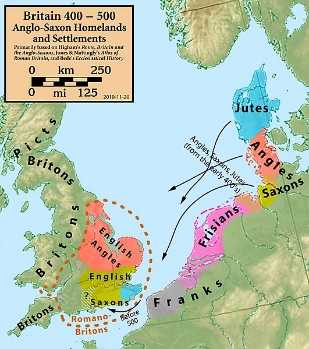 When did the Anglo-Saxons and Vikings arrive in Britain?
When did the Anglo-Saxons and Vikings arrive in Britain?
Anglo Saxons - from around AD 410 – 1066.
Viking raids began in 793 AD.
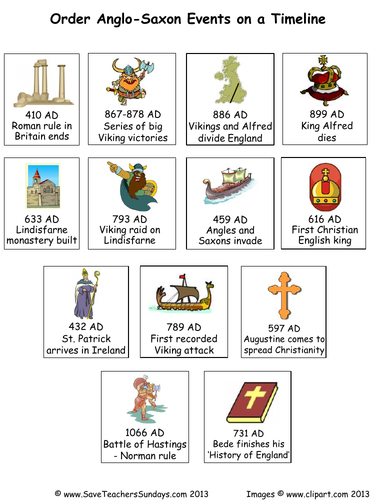 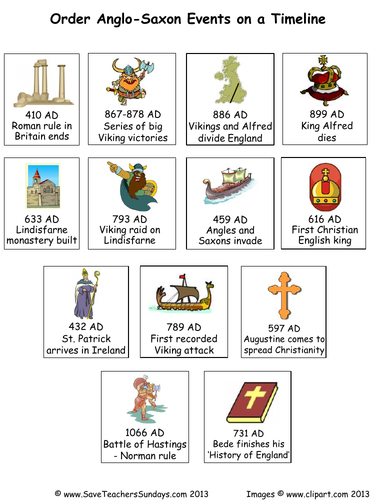 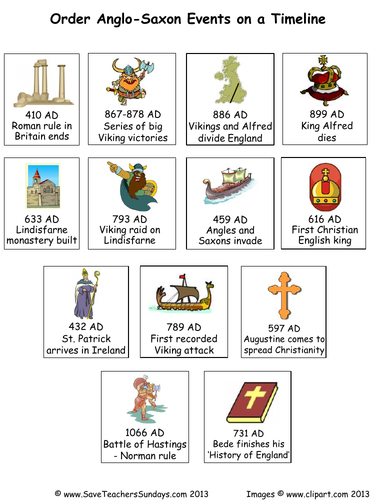 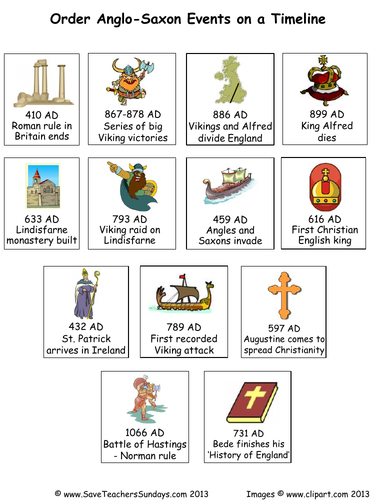 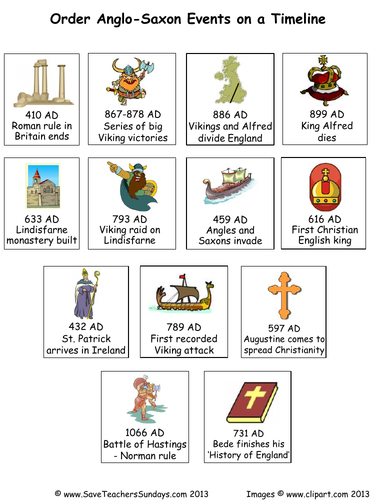 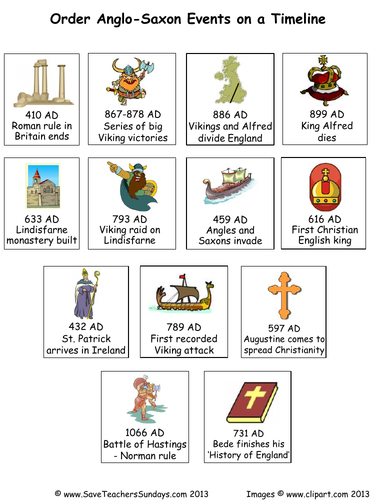 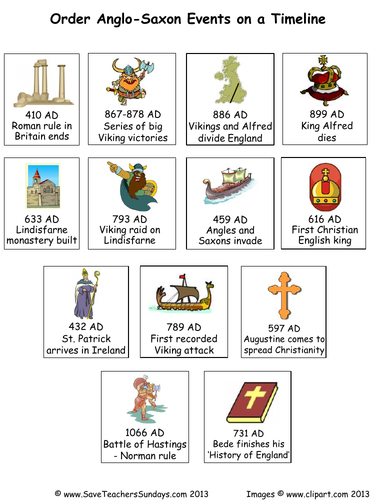 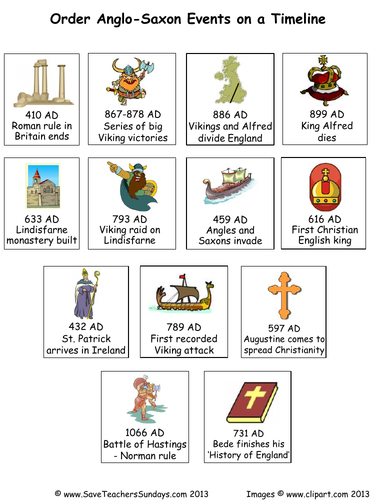 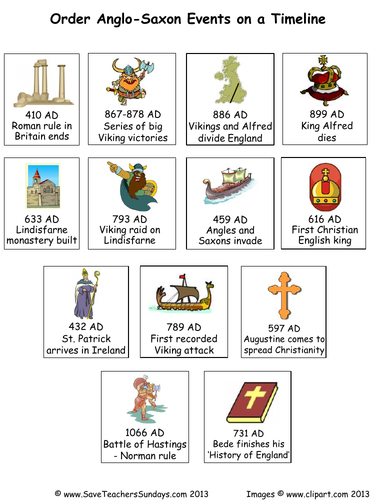 Who were the Anglo-Saxons?
Who were the Anglo-Saxons?
The tribes were the Angles, the Saxons and the Jutes.
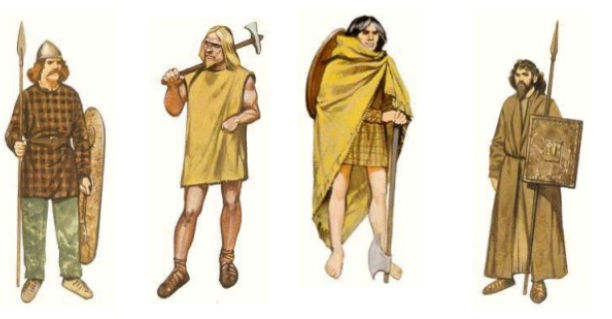 Why did the tribes come to Britain?
Why did the tribes come to Britain?
Britain no longer had the strong Roman army to defend it.
Over time, the Anglo-Saxons took control of most of Britain. 
The Vikings wanted somewhere new to settle so raided monasteries.
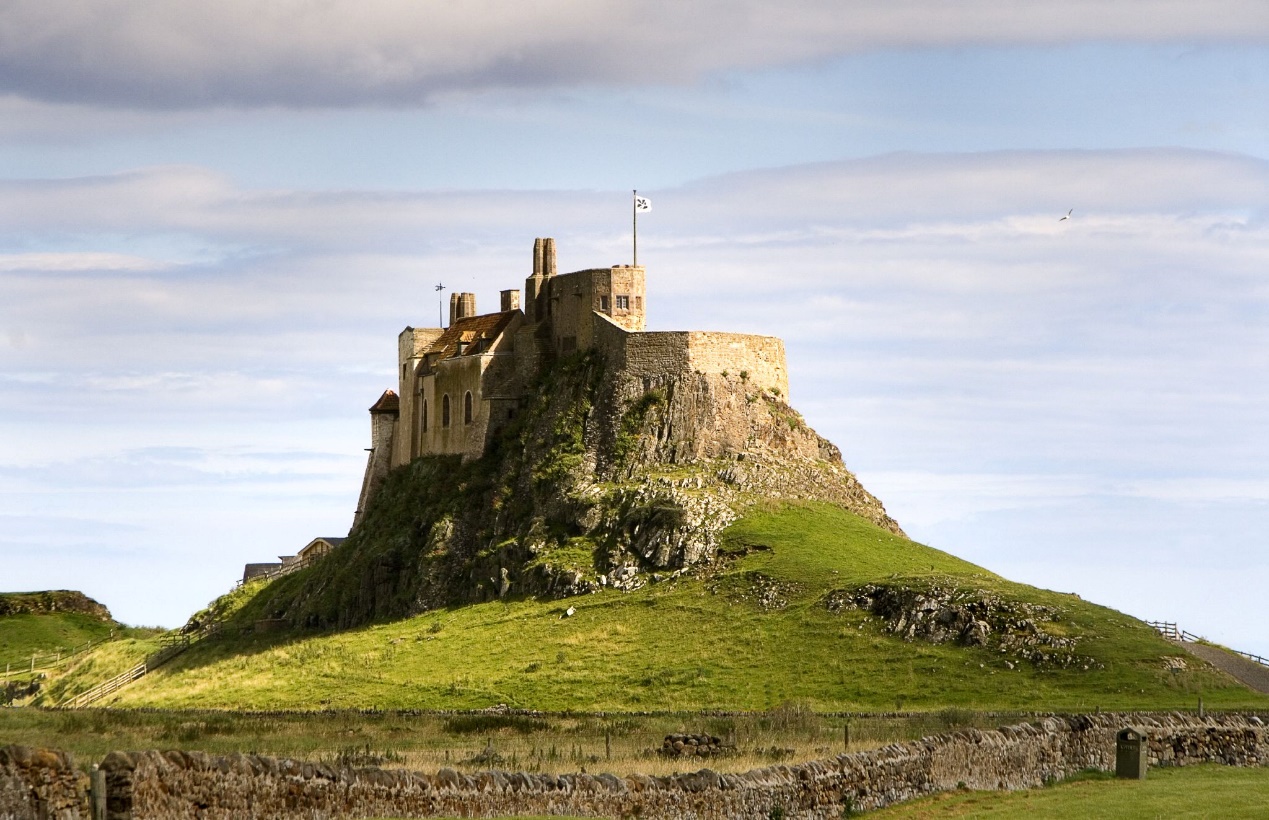 How was Anglo-Saxon Britain ruled?
How was Anglo-Saxon Britain ruled?
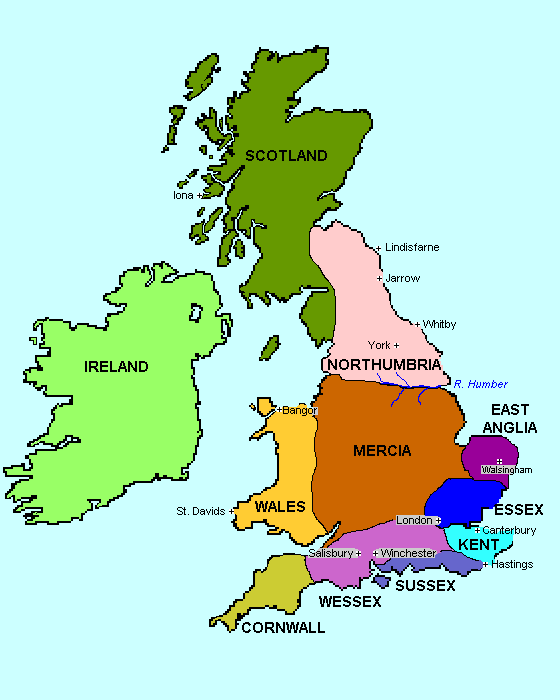 There were many small kingdoms across England, ruled by different Kings.
Who was Alfred the Great?
Who was Alfred the Great?
The greatest king to rule in Anglo-Saxon Britain.
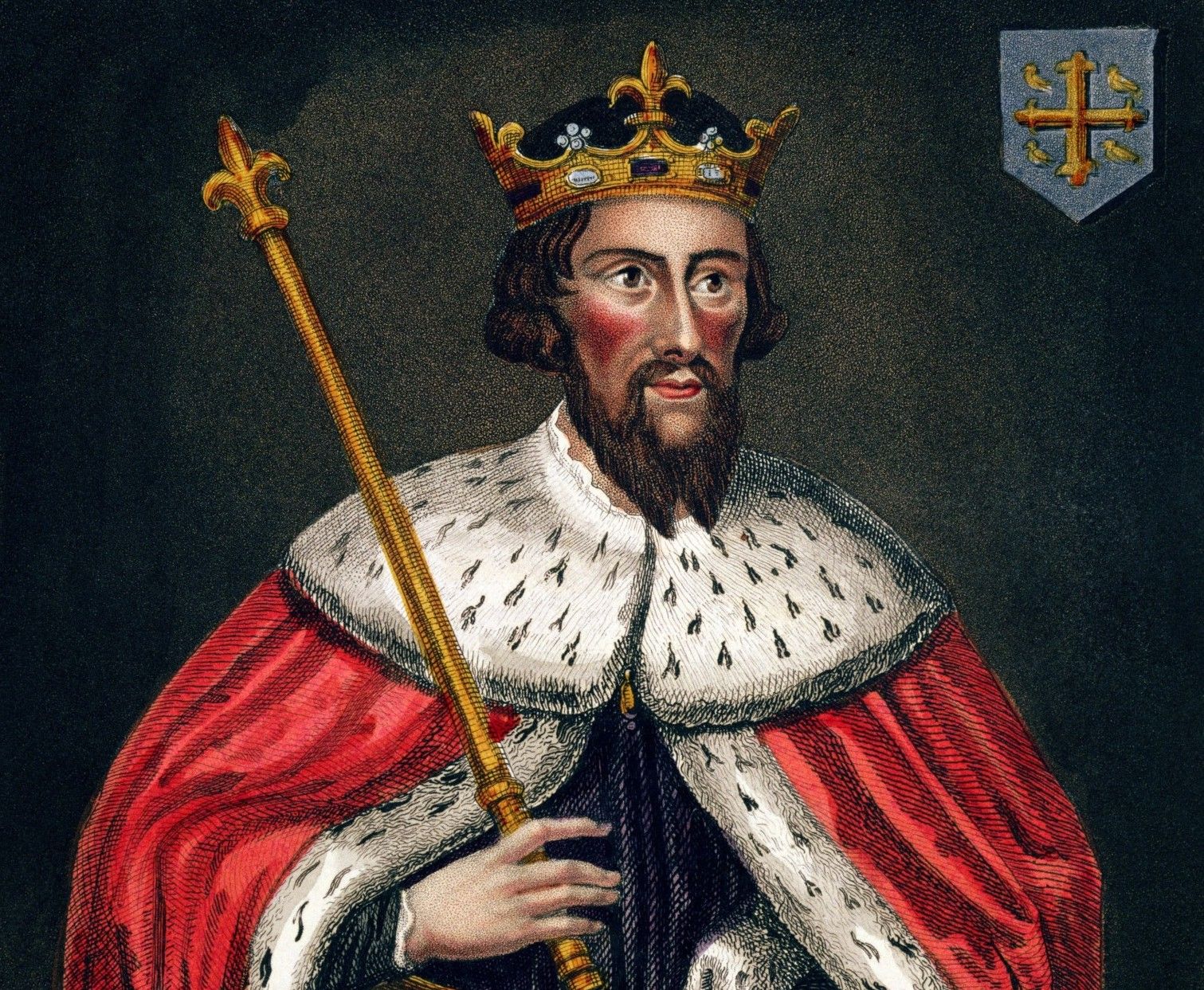 Why did the Vikings attack the Anglo-Saxons?
Why did the Vikings attack the Anglo-Saxons?
Around the end of the 8th century, Vikings wanted to take control of England and remove Alfred the Great.
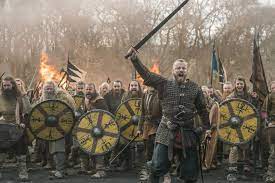 How different were the Anglo-Saxons and the Vikings?
How different were the Anglo-Saxons and the Vikings?
There were many similarities between the groups. 
A key difference was their religious beliefs which was the cause of many battles between them.
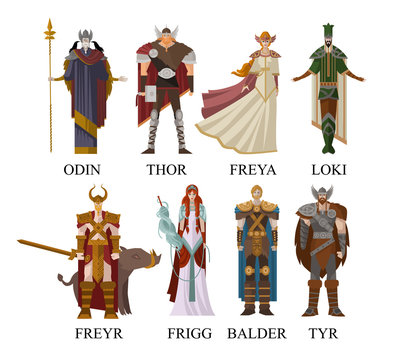 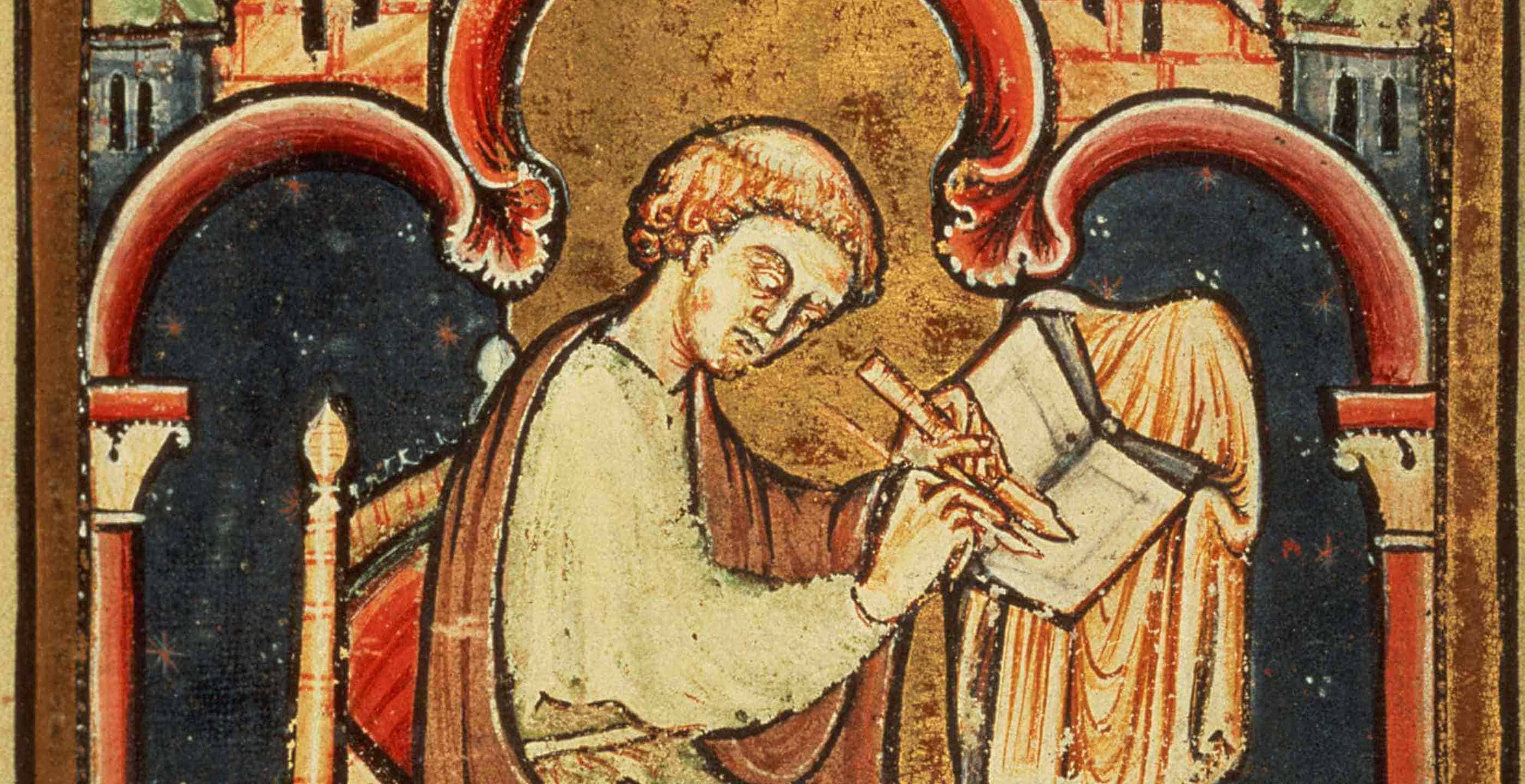 Why should the rainforests matter to all of us?
Year 5 Spring 2: Geography
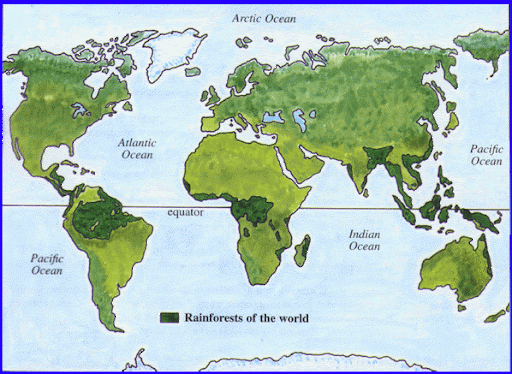 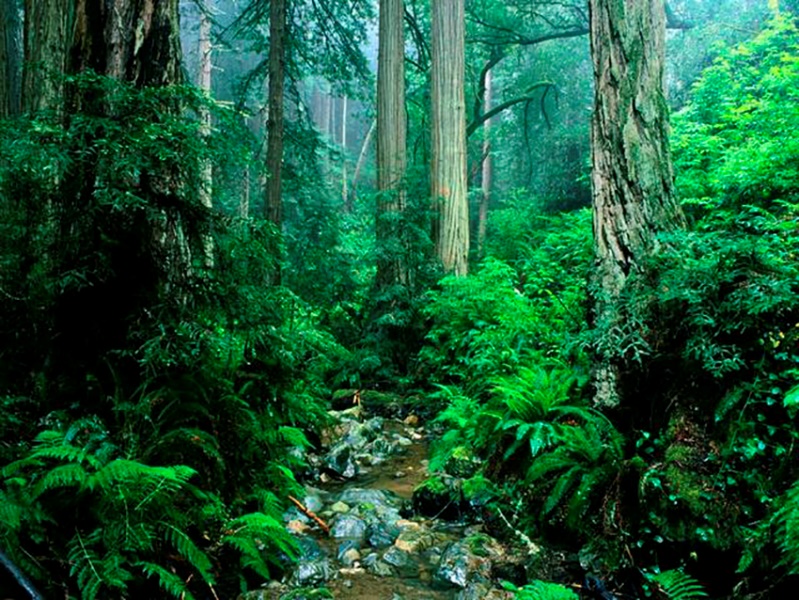 Key knowledge
Where are the world’s rainforests?
What are rainforests like?
What are the layers of the rainforests?
Why is the Amazon rainforest different?
Why are rainforests being destroyed?
Why is deforestation a problem for everyone?
Who is helping to end deforestation?
Where are the world’s rainforests?
Where are the world’s rainforests?
Most are located near the equator as it has a warmer climate.
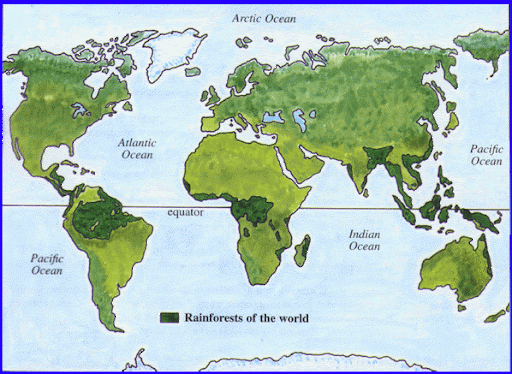 What are rainforests like?
What are rainforests like?
Usually very warm and wet. They have layers and are home to many species of plants and animals.
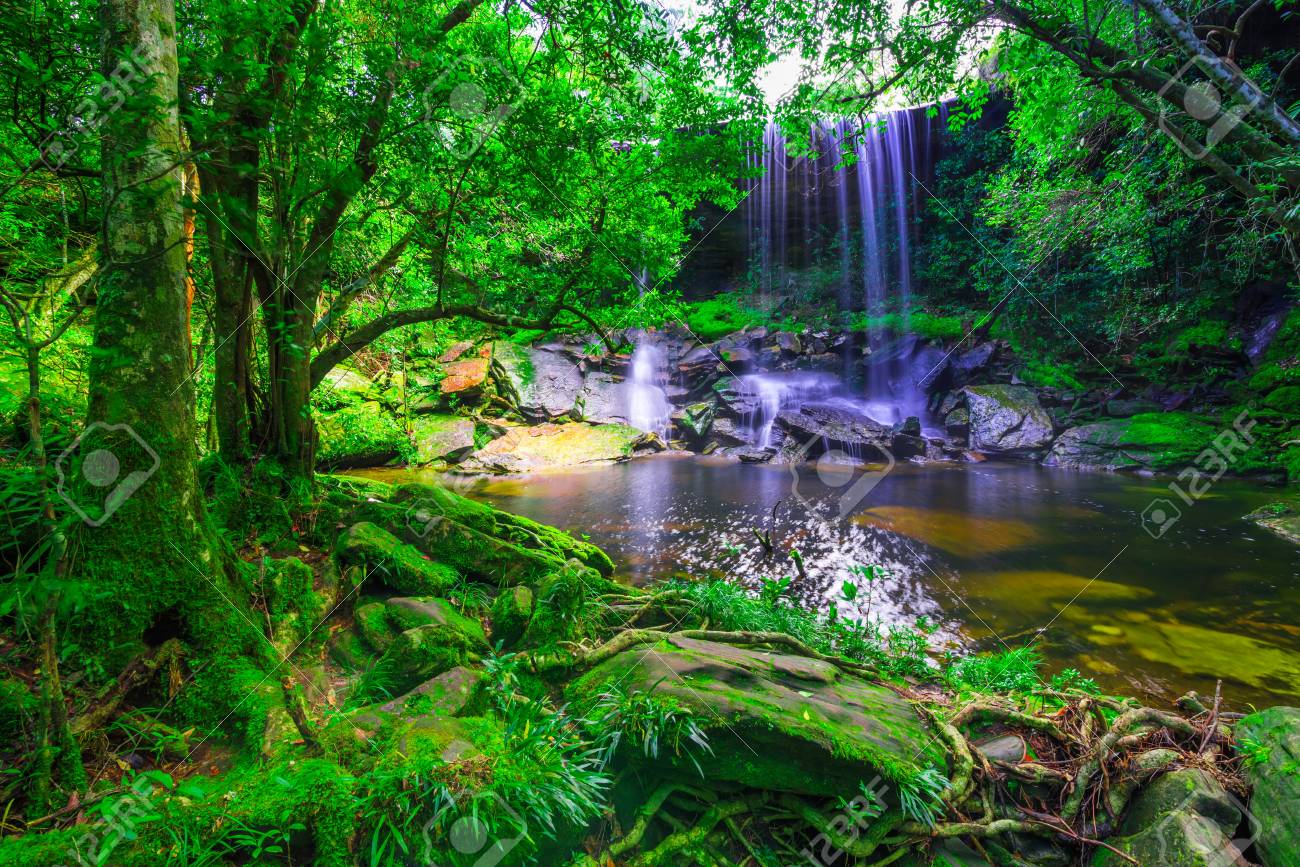 What are the layers of the rainforests?
What are the layers of the rainforests?
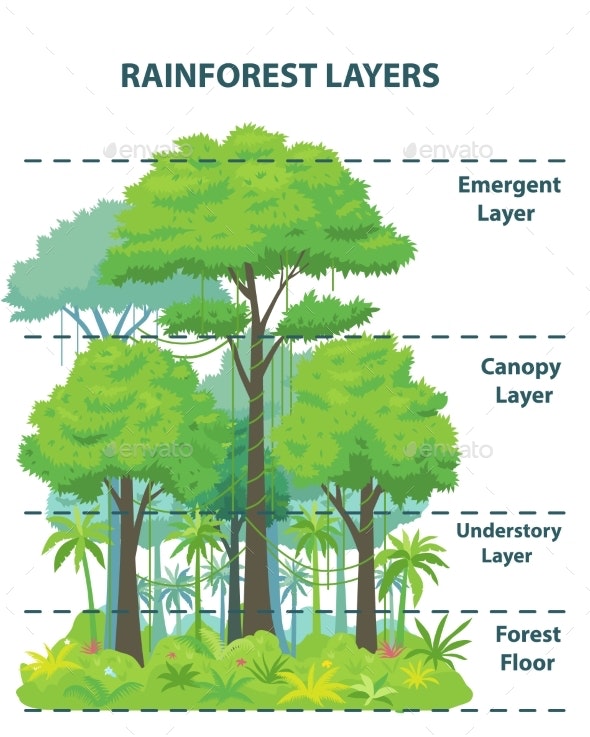 Emergent layer, canopy, understory and forest floor.
Why is the Amazon rainforest different?
Why is the Amazon rainforest different?
It is the largest rainforest in the world and produces 6% of the world’s oxygen and is home to more than 30 million people.
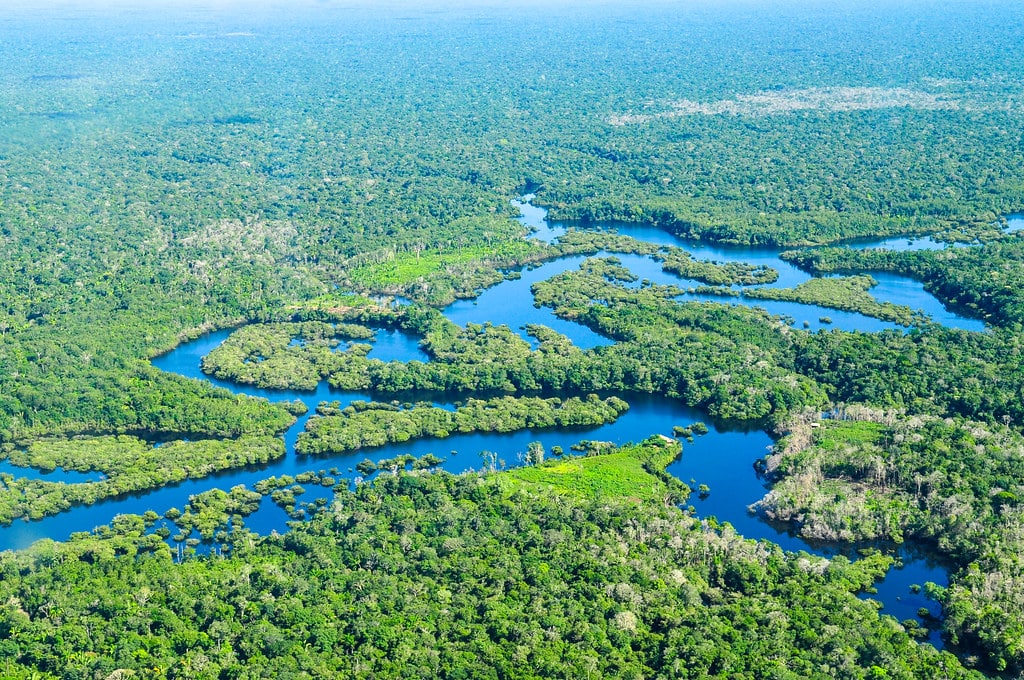 Why are rainforests being destroyed?
Why are rainforests being destroyed?
The biggest impact is growing human population and consumption of resources such as wood.
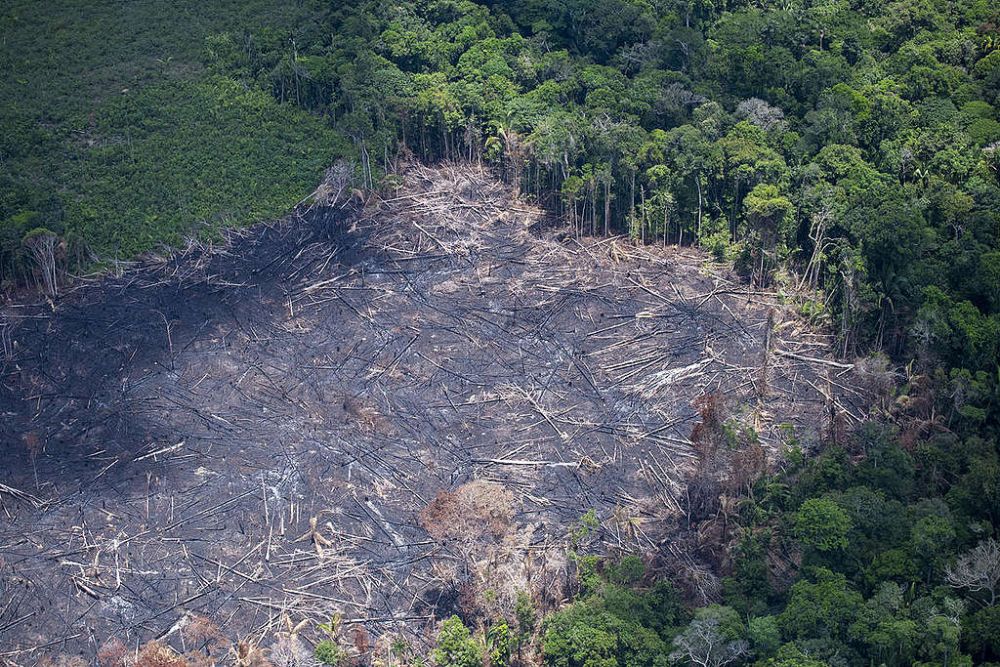 Why is deforestation a problem for everyone?
Why is deforestation a problem for everyone?
It causes climate change, increases global warming, causes wildlife extinction and floods.
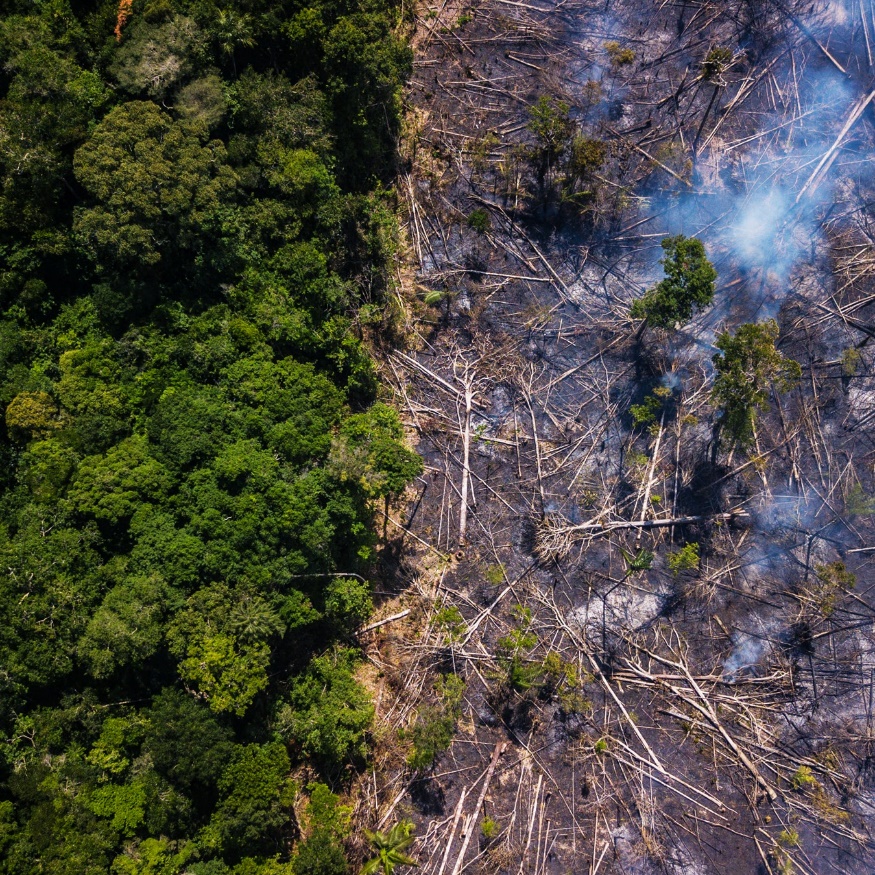 Who is helping to end deforestation?
Who is helping to end deforestation?
Activists like Greta Thunberg and David Attenborough as well as big companies like L'Oréal and Disney.
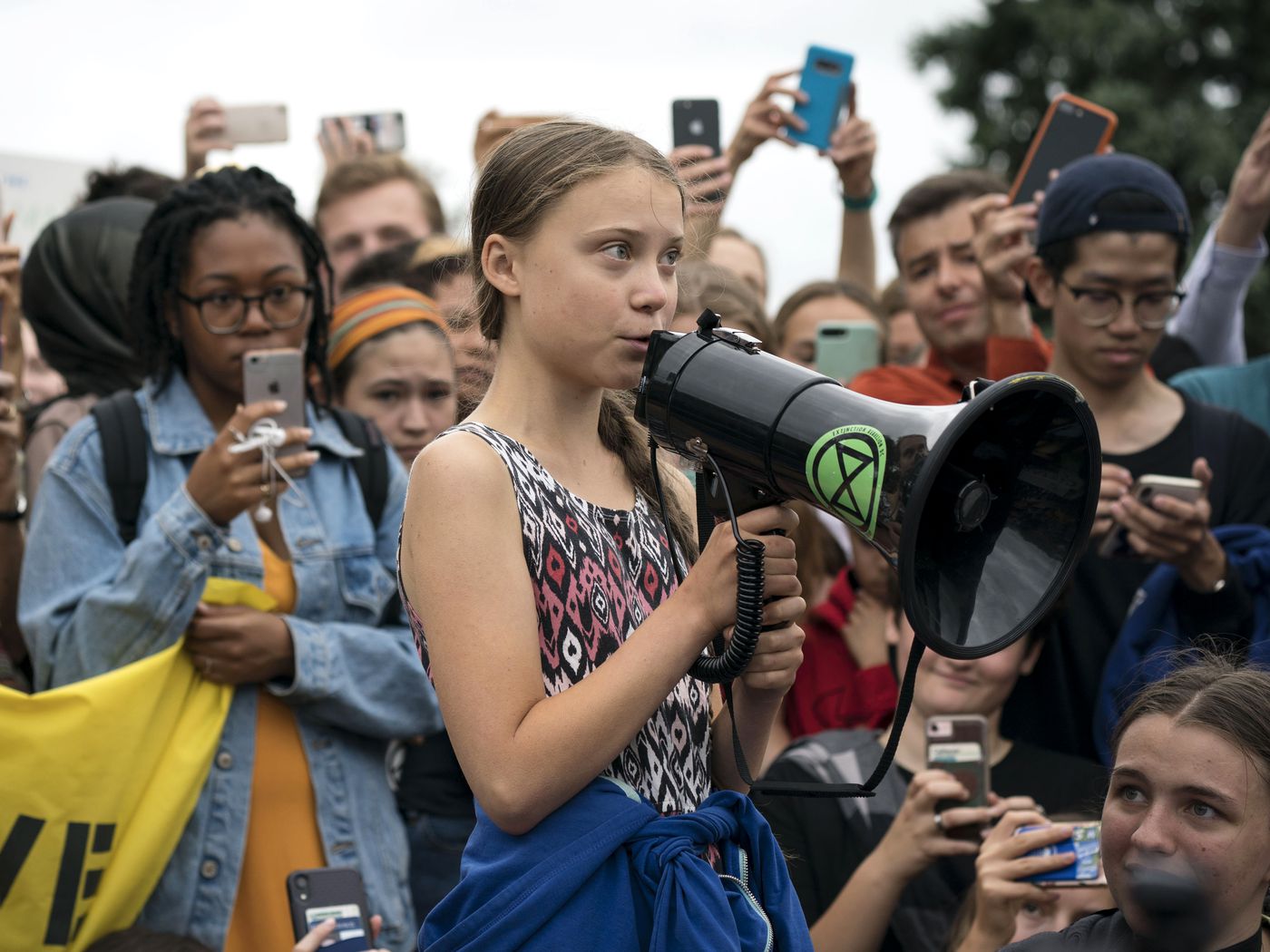 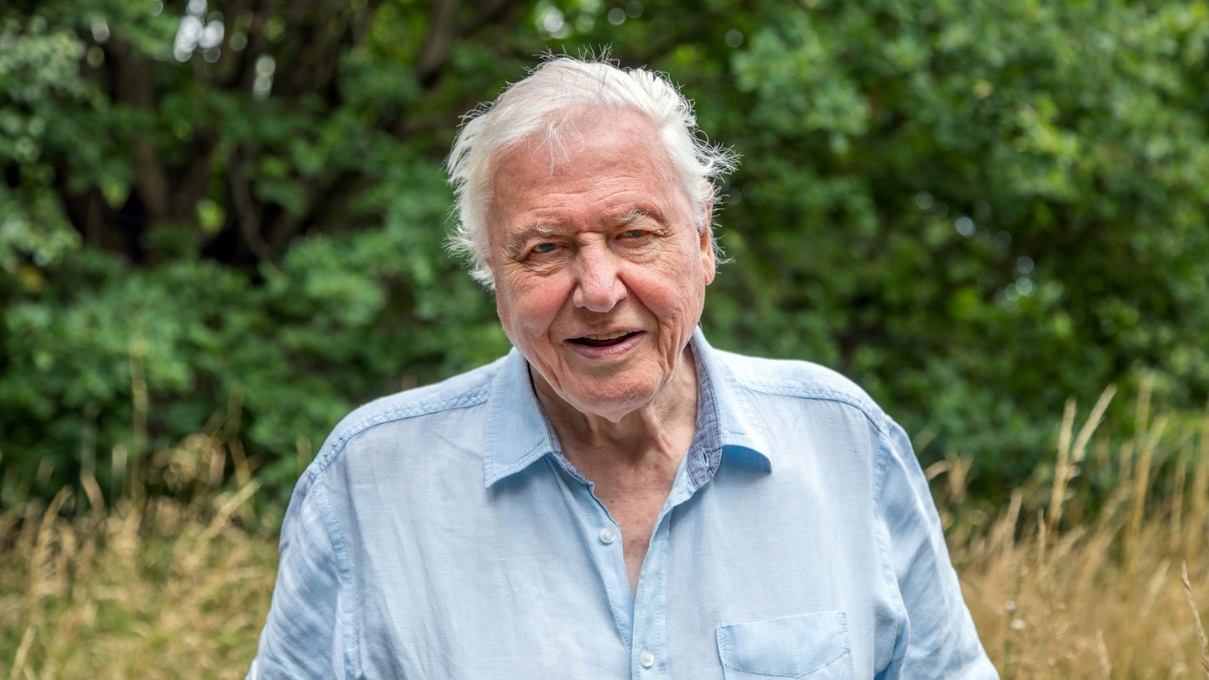 Has Britain always shown equality?
Year 5 Summer 2: History
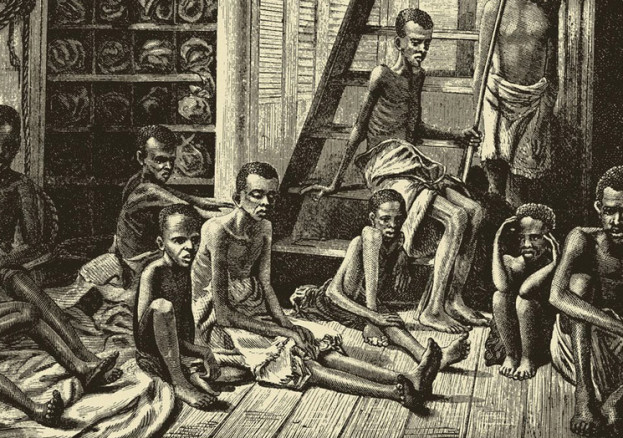 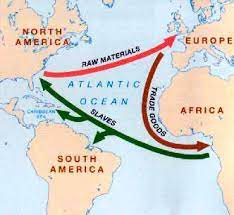 Key knowledge
Where is South Africa?
Who was Nelson Mandela?
Was everyone equal in South Africa?
Was the slave trade fair?
How were people transported?
What was life like for a slave?
Are people treated equally today?
Where is South Africa?
Where is South Africa?
Very southern tip of the continent of Africa, surrounded by the South Atlantic ocean.
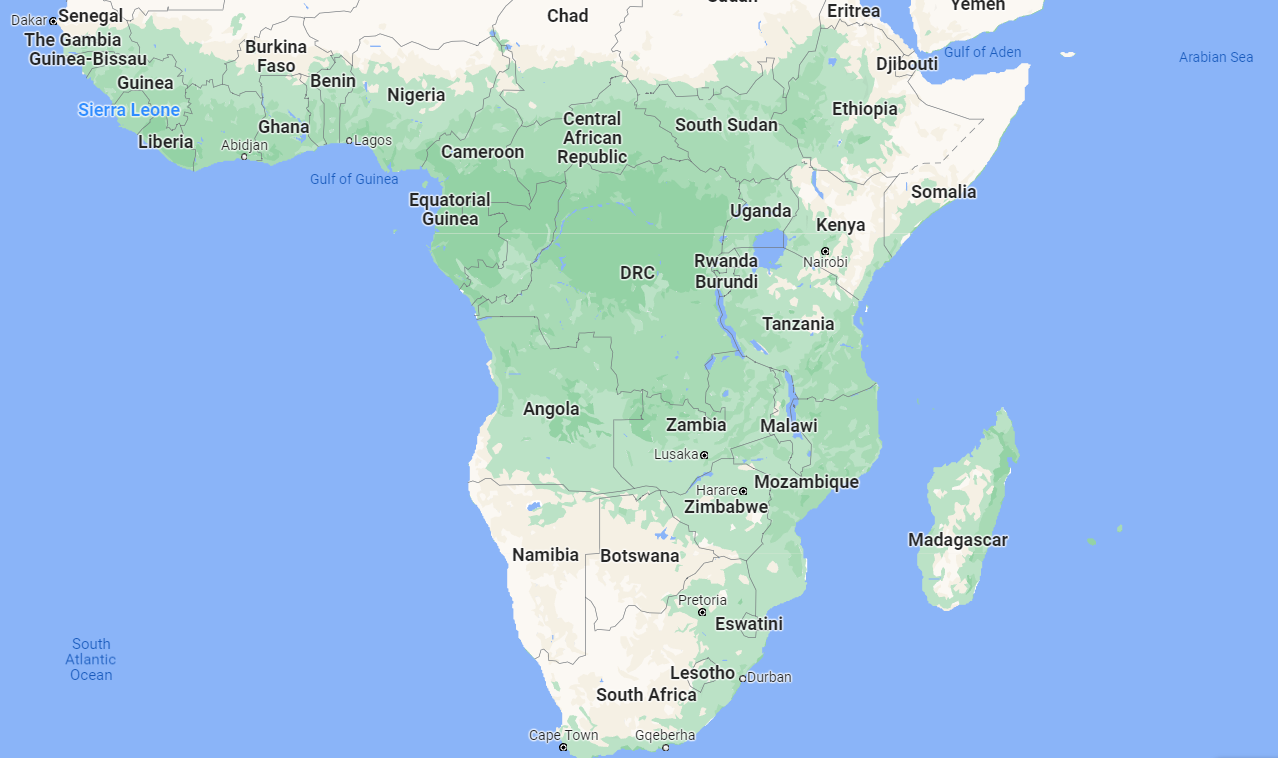 Who was Nelson Mandela?
Who was Nelson Mandela?
A famous South African leader who went from being a prisoner to President.
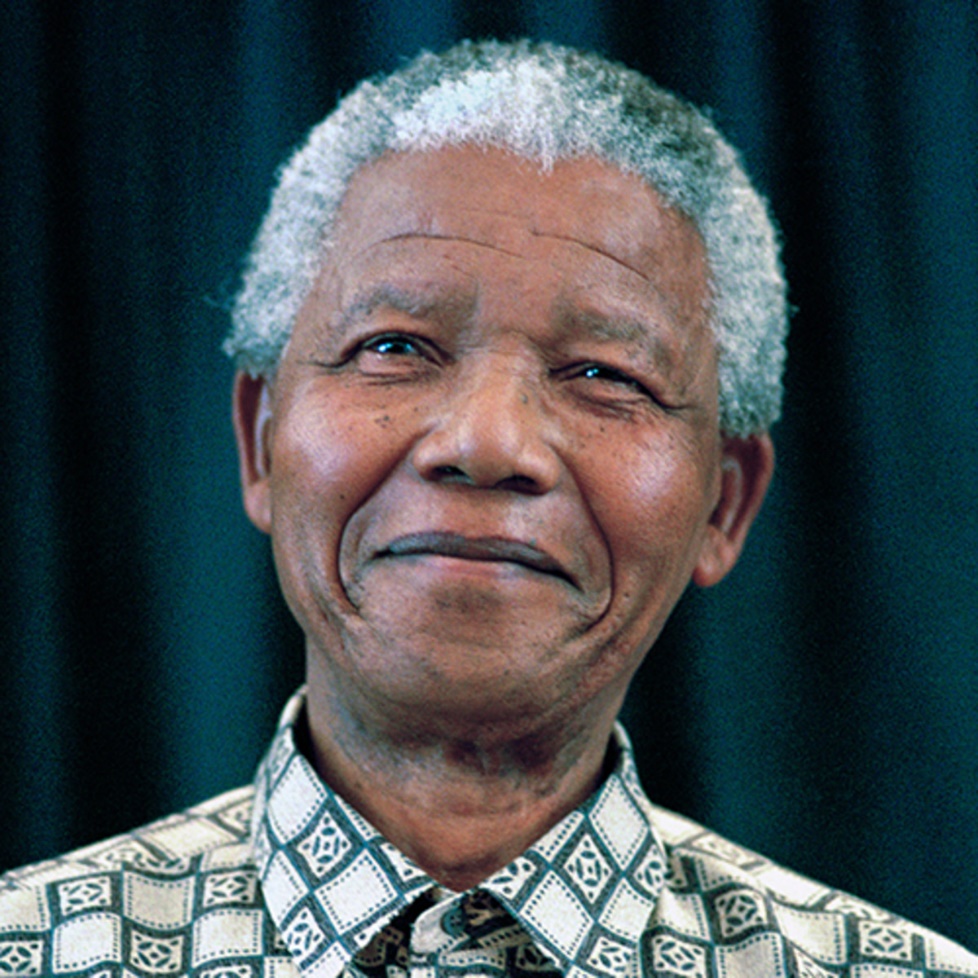 Was everyone equal in South Africa?
Was everyone equal in South Africa?
Historically, no. People were discriminated against based on the colour of their skin.
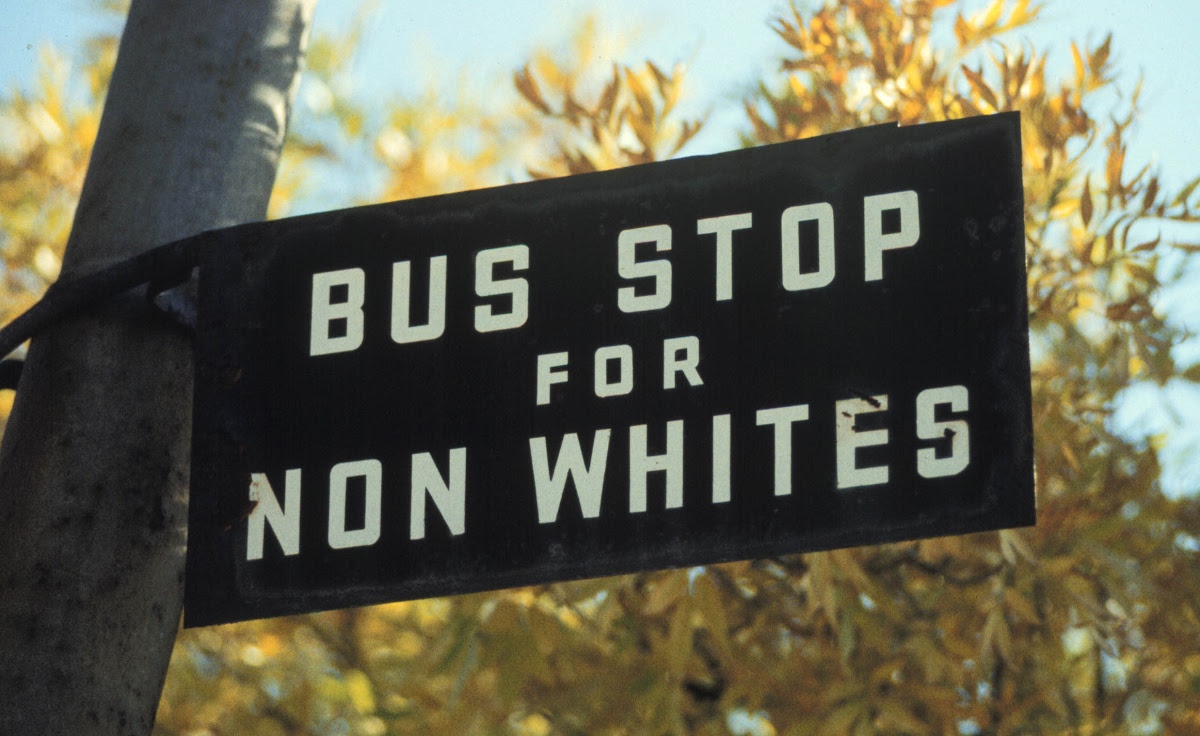 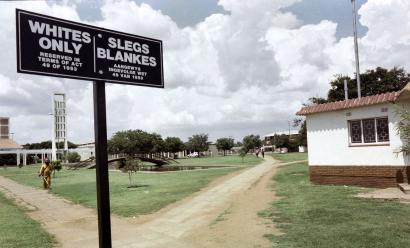 Was the slave trade fair?
Was the slave trade fair?
No. People were bought and sold to work for wealthy, white people.
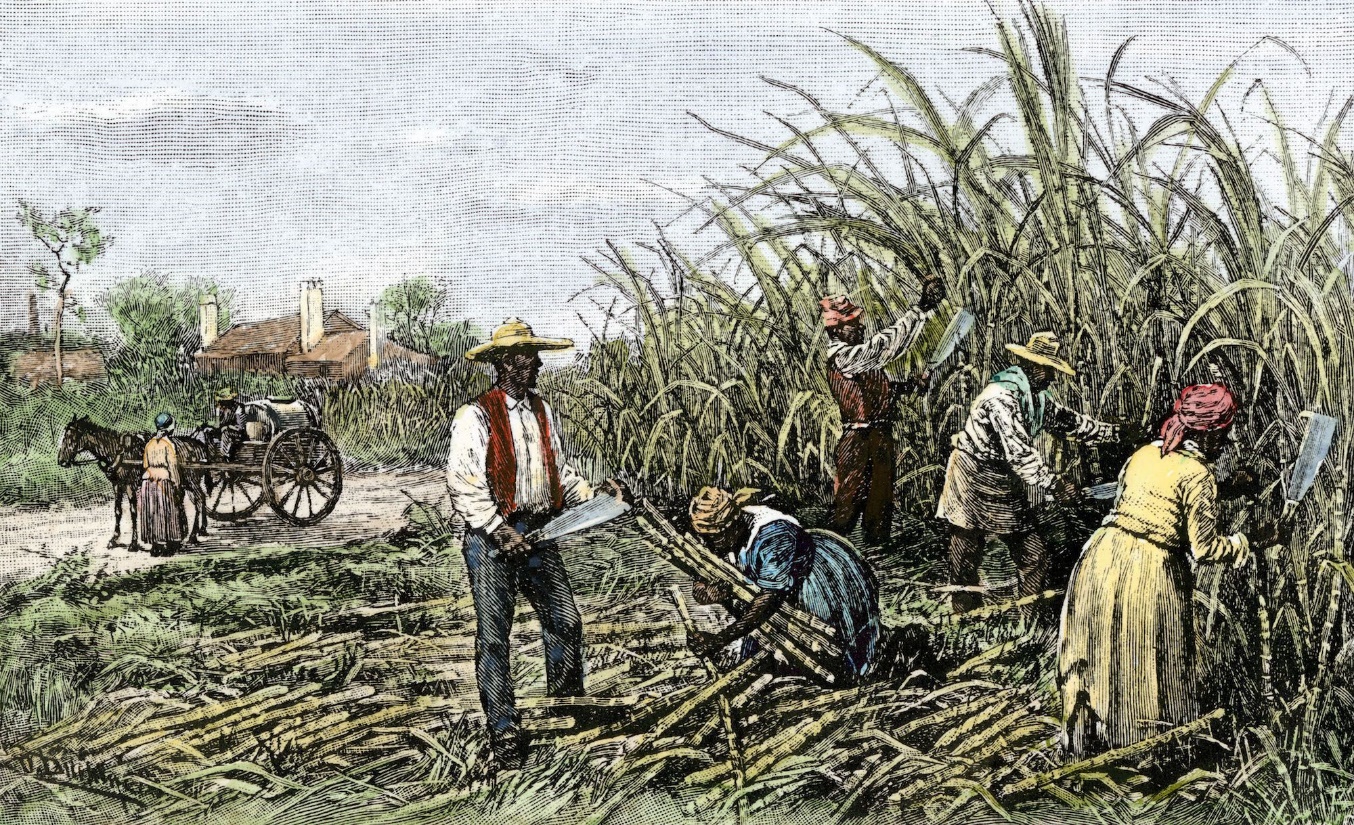 How were people transported?
How were people transported?
On large cargo ships across the Atlantic ocean. 
The ships usually followed the triangular trade route.
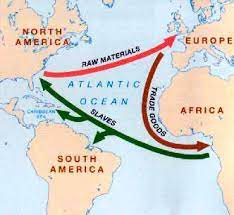 What was life like for a slave?
What was life like for a slave?
Very unequal. Many people were mistreated, became ill and a lot would die during the sea journey.
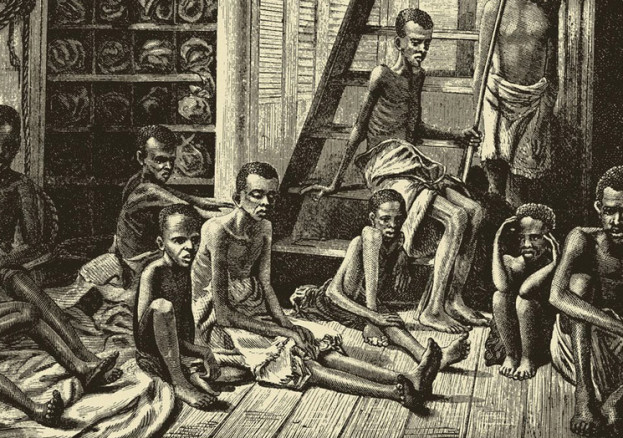 Are people treated equally today?
Are people treated equally today?
Conditions are much improved now but many people argue there is still much work to be done.
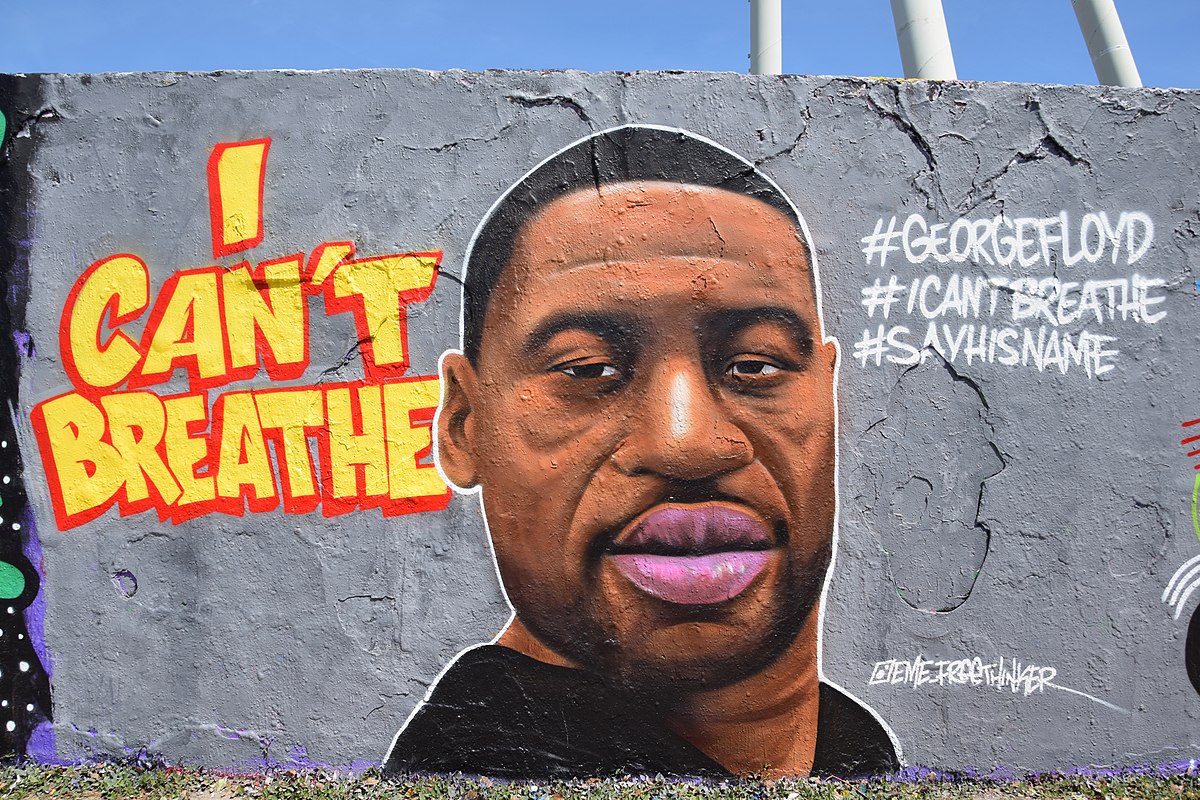 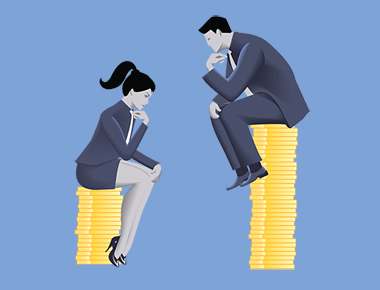